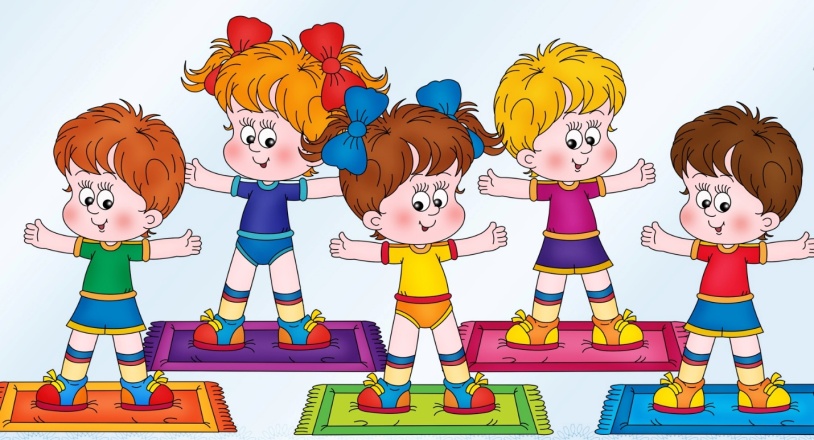 Рациональный выбор организации детей для решения задач физического воспитания:

а) Учет уровня сформированности двигательного навыка, физических возможностей детей.
б) Обеспечение безопасности детей, возможности страховки.
в) Учет условий и оборудования детского сада.
г) Учет подготовки самого воспитателя.
д) Учет возрастных особенностей детей.
Структура занятия по физической    культуре
1. Вводная часть.
2. Основная часть.
3. Заключительная часть.
Продолжительность физкультурного занятия по возрастам:
Младшая группа – 15 минут; 
-Средняя – 20 минут;
-Старшая – 25 минут;
-Подготовительная группа – 30 минут.
Вводная часть. 

Вводная часть включает: построение, разные виды ходьбы и бега, упражнения для формирования стопы, танцевальные шаги, организующая игра, перестроение.
Составляет 10-20% от общего времени занятия.
 2 младшая группа 1,5-2 минуты
 средняя группа 2 -3 минуты
 старшая и подготовительная группа 4 – 5 минут
Основная часть.
Основная часть включает: ОРУ с предметами и без предметов, основные виды движений – ходьба, бег, прыжки, бросание, метание, лазанье, перелезание, равновесие; подвижную игру. 
Составляет 70-80% от общего времени занятия. 

2 младшая группа 
ОРУ 3-5  минут
ОВД 2-3 минуты
Игра 1-2 минуты
средняя группа 
ОРУ 5-6  минут
ОВД 3-4 минуты
Игра 2-3 минуты
старшая  группа
ОРУ 6-7  минут
ОВД 4 минуты
Игра 3 минуты
подготовительная группа
ОРУ 6-7  минут
ОВД 3-5 минут
Игра 4 минуты
Заключительная часть.

Заключительная часть включает: спокойную ходьбу, игру малой подвижности, хоровод, дыхательные упражнения, рефлексию. 
Общая продолжительность составляет 10–20% от общего времени занятия. 
2 младшая группа 2 минуты
 средняя группа 3 минуты
 старшая группа 3 – 4 минут
подготовительная группа 4 минуты.

Методы организации занятия с использованием различных способов в ОВД
Фронтальный.
Все дети выполняют одно и то же движение одновременно.
Обеспечивает:
- постоянное взаимодействие воспитателя и детей;
- высокую двигательную активность;
- закрепление двигательных навыков.
Недостатки:
- слабый контроль за качеством выполнения;
- затруднён индивидуальный подход к каждому ребенку.
Применяется:
-во всех возрастных группах во время выполнения упражнений, не требующих прямой страховки.
Индивидуальный.
Каждый ребенок делает упражнение по очереди. Остальные дети активно наблюдают.
Обеспечивает:
- строгий контроль за качеством выполнения воспитателем.
Недостатки:
- маленькая двигательная активность детей.
Применяется:
- при разучивании сложных физических упражнений, требующих страховки.
Посменный.

Применяется:
В средней, старшей, подготовительной группах при разучивании и ознакомлении с трудными и новыми  упражнениями.
Поточный.
Дети без остановки друг за другом переходят от одного спортивного снаряда к другому, выполняя одно или несколько физических упражнений. Может быть организован в один или два потока по кругу.
Обеспечивает:
- высокую двигательную активность;
- развитие выносливости.
Недостатки:
- Затруднительно наблюдение за детьми и исправление у них ошибок.
Применяется:
Начиная со средней группы на этапе закрепления и совершенствования.
К разновидности поточного метода можно отнести круговой метод , когда физические упражнения выполняют на специально подготовленных местах («станциях»), как правило, расположенных по кругу зала или уличной площадки. 
Весь круг проходят от одного до трех раз без интервала или с определенным интервалом отдыха между «станциями».
Групповой.

Группа делится на несколько подгрупп. Каждая подгруппа выполняет своё физическое упражнение. Через определенное время дети меняются.
Обеспечивает:
- высокую двигательную активность;
- приобретение навыков самостоятельного выполнения упражнений.
Недостатки:
- ограничены возможности воспитателя контролировать выполнение упражнений, оказывать помощь, исправлять ошибки.
Применяется:
В старшем возрасте, когда повторяются уже разученные упражнения.
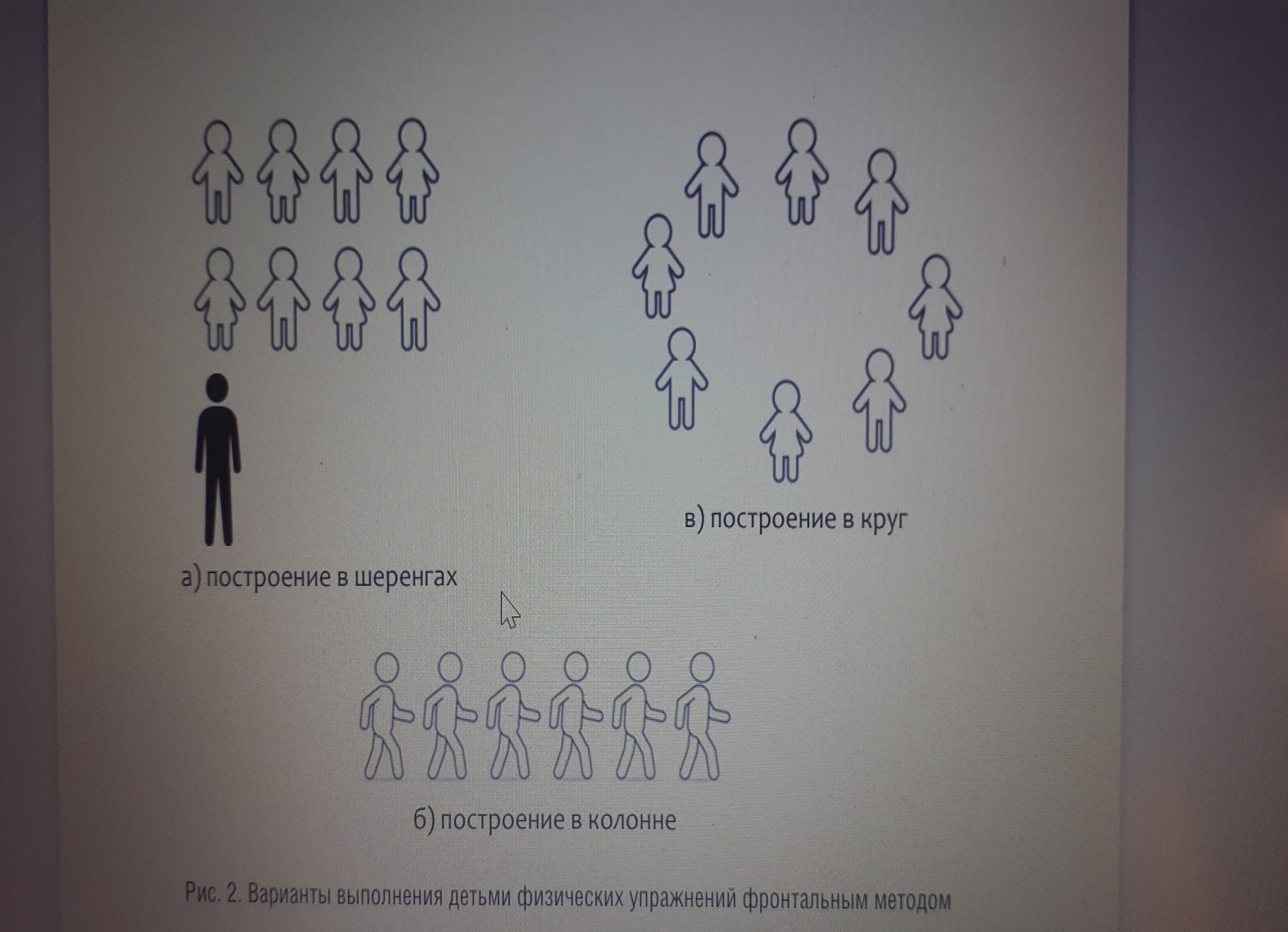 Варианты выполнения физических упражнений фронтальным методом.
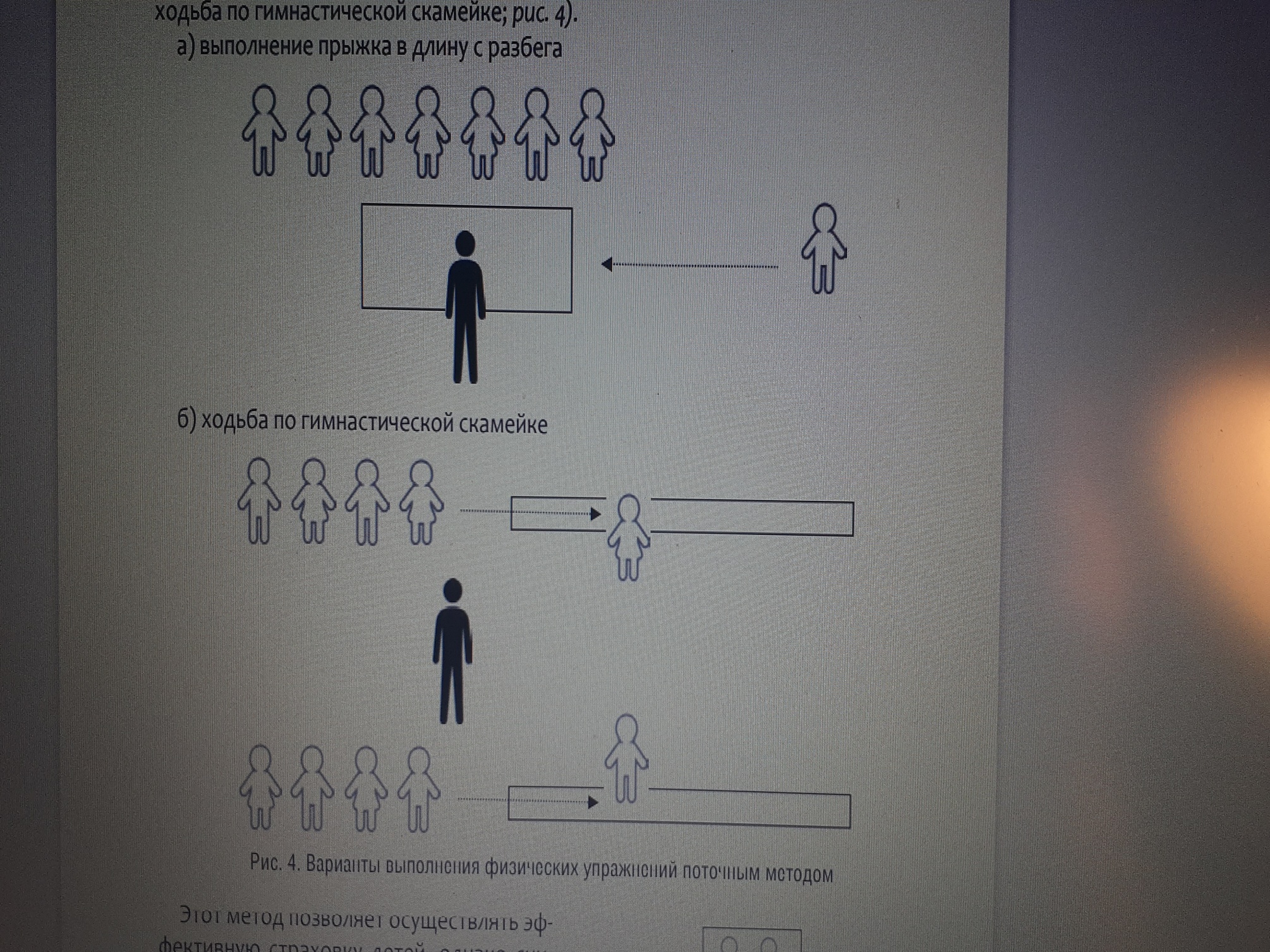 Поточный метод.
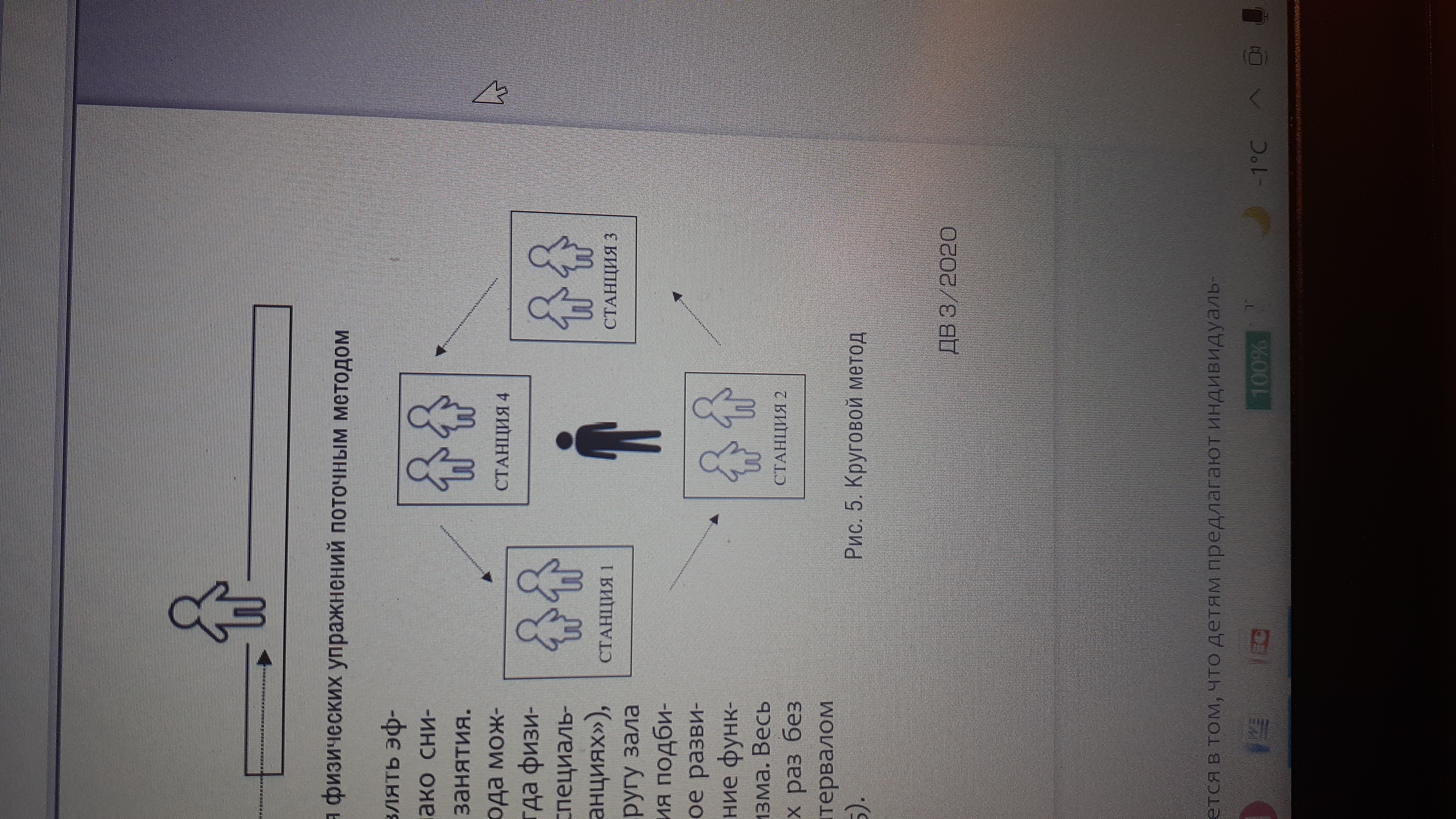 Круговой метод
Какие приемы и методы 
      можно использовать в ОВД?
 
1.Словесный  прием
Словесные приемы при обучении движению выражаются в ясном и кратком объяснении детям новых движений  и представления: в пояснении,  в указании и в беседе.
Словесный  прием заключается в четкой, эмоциональной и выразительной подаче различных команд и сигналов. Например, в процессе перестроения в нужную стойку воспитатель говорит: «Ноги прыжком па ширину плеч - ставь!» Или для окончания движения: «На месте — стой'». «Paз, два, три — беги!» и т. д. Все это требует различной и интонации и динамики, вызывающей быстроту и точность ответной двигательной реакции детей.
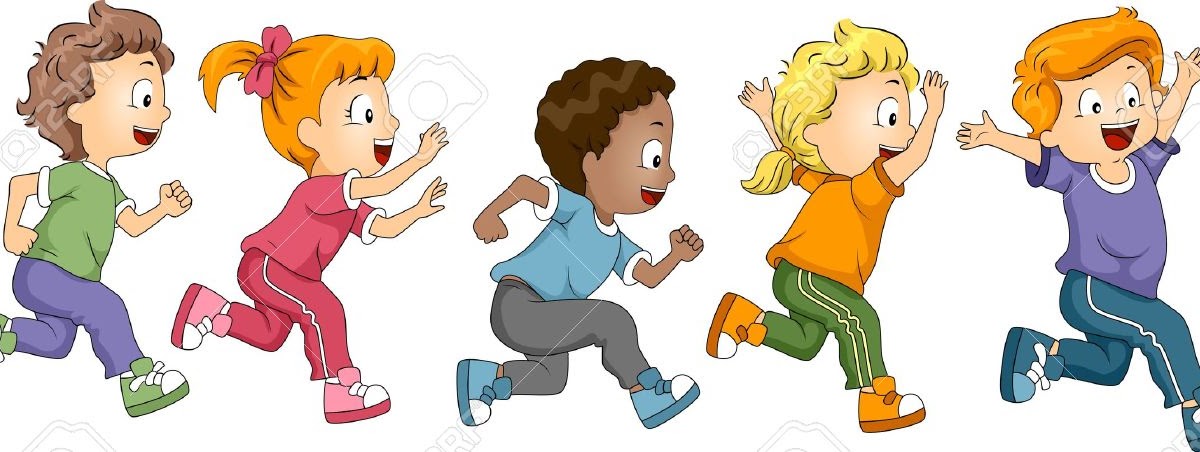 Игровой метод
 дает возможность одновременного совершенствования разнообразных двигательных навыков, самостоятельности действий, быстрой ответной реакции на изменяющиеся условия, проявления творческой инициативы.
В младших группах при обучении детей движениям широко применяются игровые приемы, способствующие эмоционально-образному уточнению представлений о характере движений (например, «Будете бегать легко и тихо, как мышки», «Нужно прыгать, как зайчики»).
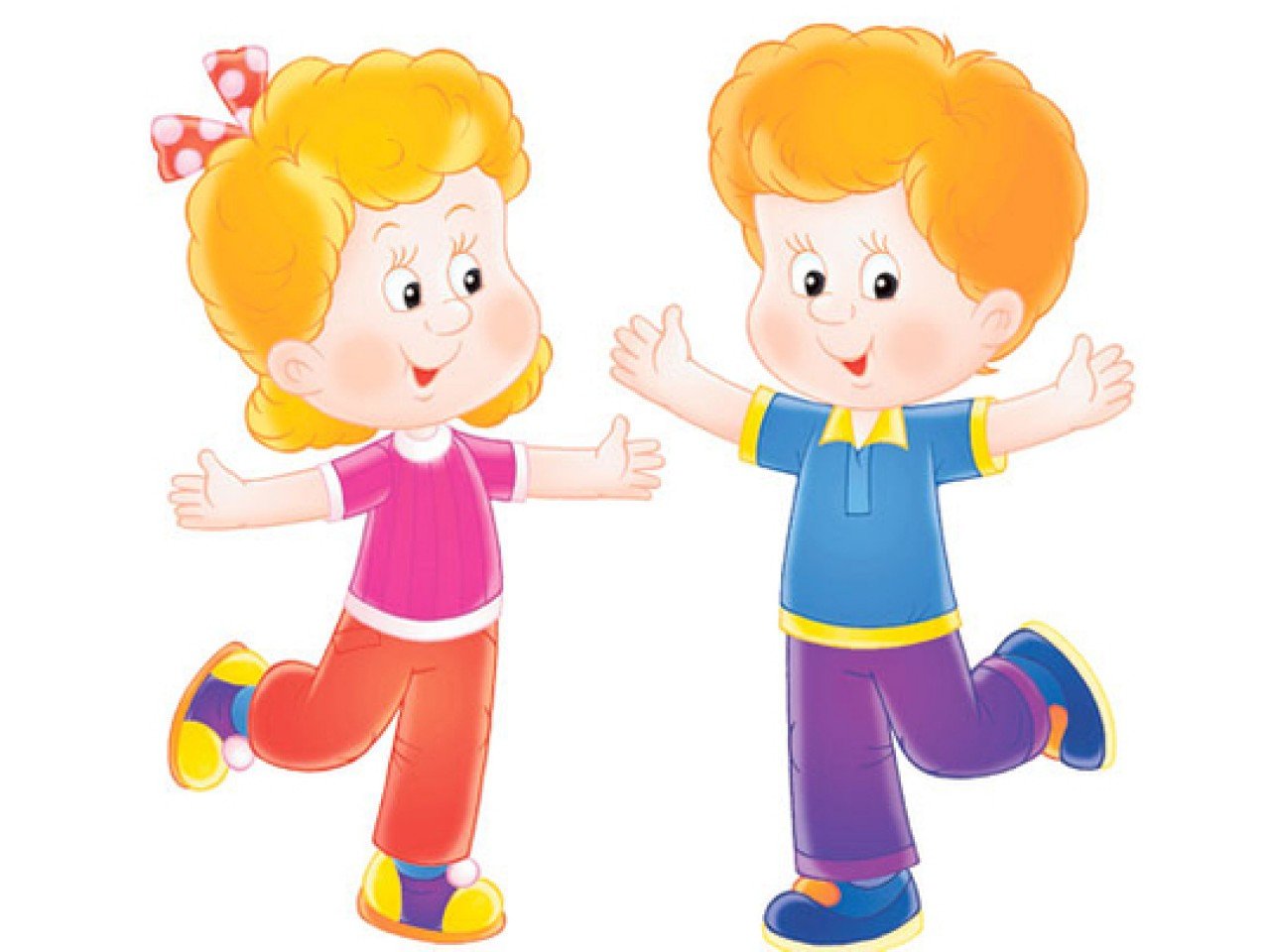 Соревновательный метод 

Этот метод используется преимущественно в старших группах детского сада в целях совершенствования уже приобретенных двигательных навыков (но не состязания и борьбы за первенство). Обязательное условие соревнования — соответствие их физическим силам детей, воспитание морально-волевых качеств, а также правильная оценка своих достижений и других детей на основе сознательного отношения к требованиям.
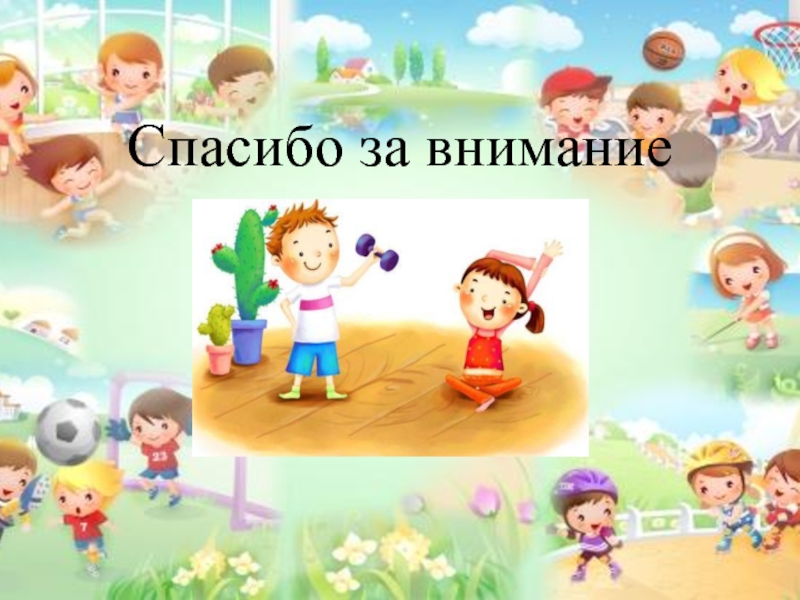